Financial Planning for Post Secondary Education
TLSS – 2020
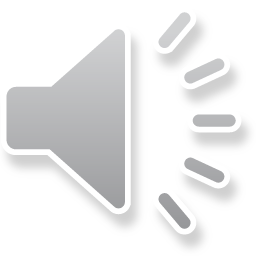 [Speaker Notes: To accompany the “Financial Planning for Post Secondary Education” handout]
THE COST OF POST-SECONDARY
Tuition
Other extra school fees
Books/supplies
Living costs
Transportation
Other costs
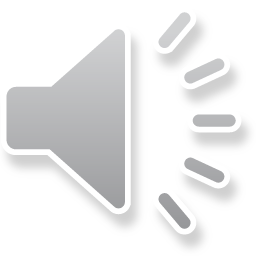 COSTS:  Tuition
Tuition is the cost for your classes and in paid yearly
Can often be paid in stages – not all at once (you may be asked for this soon after acceptance).  Don’t be late – you will be charged interest
Specialized programs may have higher tuition
1 year of college – app $4500 - $5500
1 year of university – app $7500 - $8500
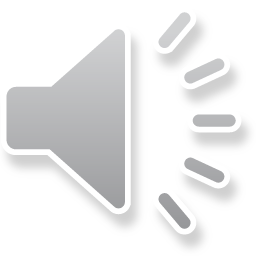 COSTS:  Extra Fees
Campus facilities/services
Co-operative Education
Lab fees
Printing fees
Health care plans (delist if your family has benefits coverage for you)
Etc.
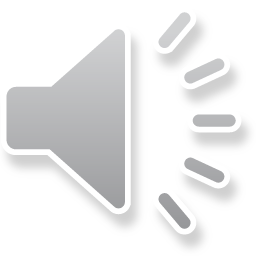 COSTS:  Books and Supplies
Costs range depending on program
Approximately $1500/year
Can sometimes purchase used books to save money
eBooks may also be available
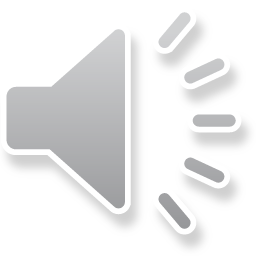 COSTS:  Living Expenses
Costs range dramatically based on choice
RESIDENCE: private vs. shared room; meal plan, etc.
OFF-CAMPUS HOUSING: roommates vs. living alone; apartment vs. house; utilities, etc.
LIVING AT HOME: rent/board, etc.
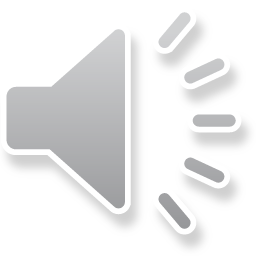 COSTS:  Transportation
Walk
Public Transit – transit pass 
Drive – car, insurance, gas, parking
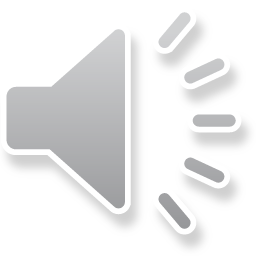 COSTS:  Other Costs
Travel
Entertainment
Clothes
Dental, medical, etc.
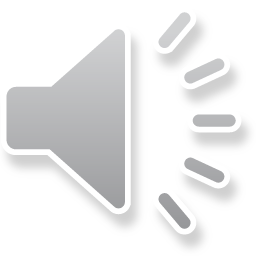 Overall Costs: University vs. College
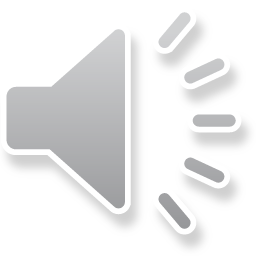 FUNDING POST-SECONDARY
OSAP 
Scholarships and bursaries
Family support
Part-time work during the school year
Full-time work during the summer/off-term
Private banks
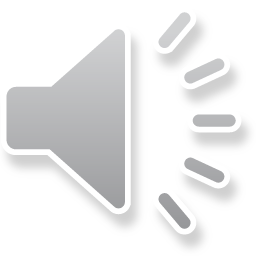 FUNDING:  OSAP
Ontario Student Assistance Program
Provides financial assistance to eligible post-secondary students
Online “OSAP AID ESTIMATOR” will predict estimated loan available  
Application and information are available at this website
https://www.ontario.ca/page/osap-ontario-student-assistance-program
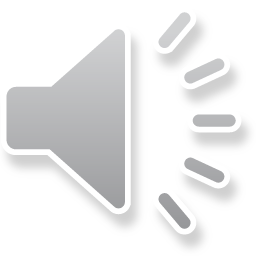 FUNDING:  SCHOLARSHIPS AND BURSARIES
Information and applications for most all scholarships are now online
Places to research:
www.electronicinfo.ca
www.scholarshipscanada.com
www.studentawards.com
www.seekingscholarships.com
Individual universities and colleges – check the Awards section in their calendar/website
If you need a transcript, ask Mrs. Buckland  several days ahead
PAY ATTENTION TO DEADLINES!!
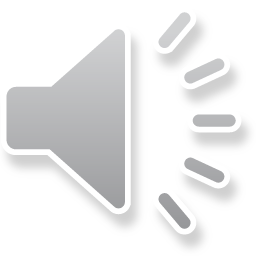 CREATING A BUDGET
www.myblueprint.ca
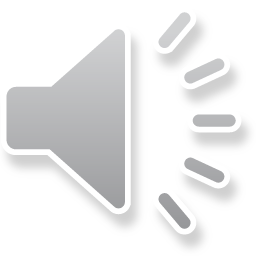 Local Opportunities:  Lakehead University Orillia
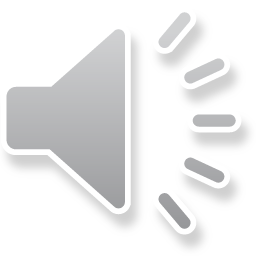 Lakehead Orillia:Academic Entrance Scholarships
Automatic – No Scholarship Application Required
Based on Best 6 Gr 12 U/M courses;
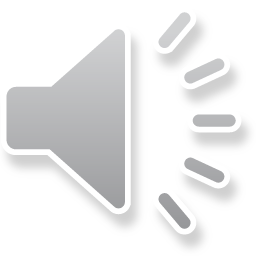 Georgian College – Orillia


Georgian has many scholarships and bursaries available too

Example
First Generation Scholarship

Contact:
Financial Aid Office
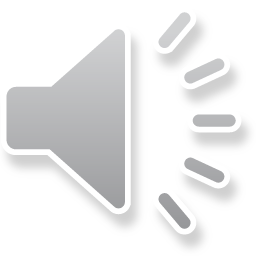 Final Tips..
Don’t live above your  means
Keep organized records of your finances(file folder/envelope)
Maintain a good credit rating with banks and other creditors
If you do borrow money, only borrow what you need, even if you are offered more
Find out which local merchants give discounts with student cards and use them
Keep track of your debt and how it will look when you graduate
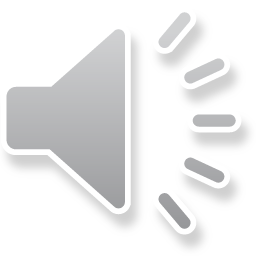 GOOD LUCK 
Believe in your education investment – it is worth it!!

Visit the Financial Aid office at your school – they are the experts and can offer great advice

Enjoy your Post-secondary journey
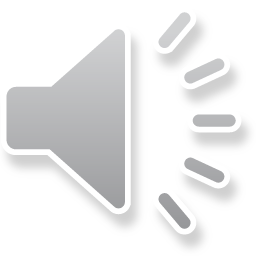